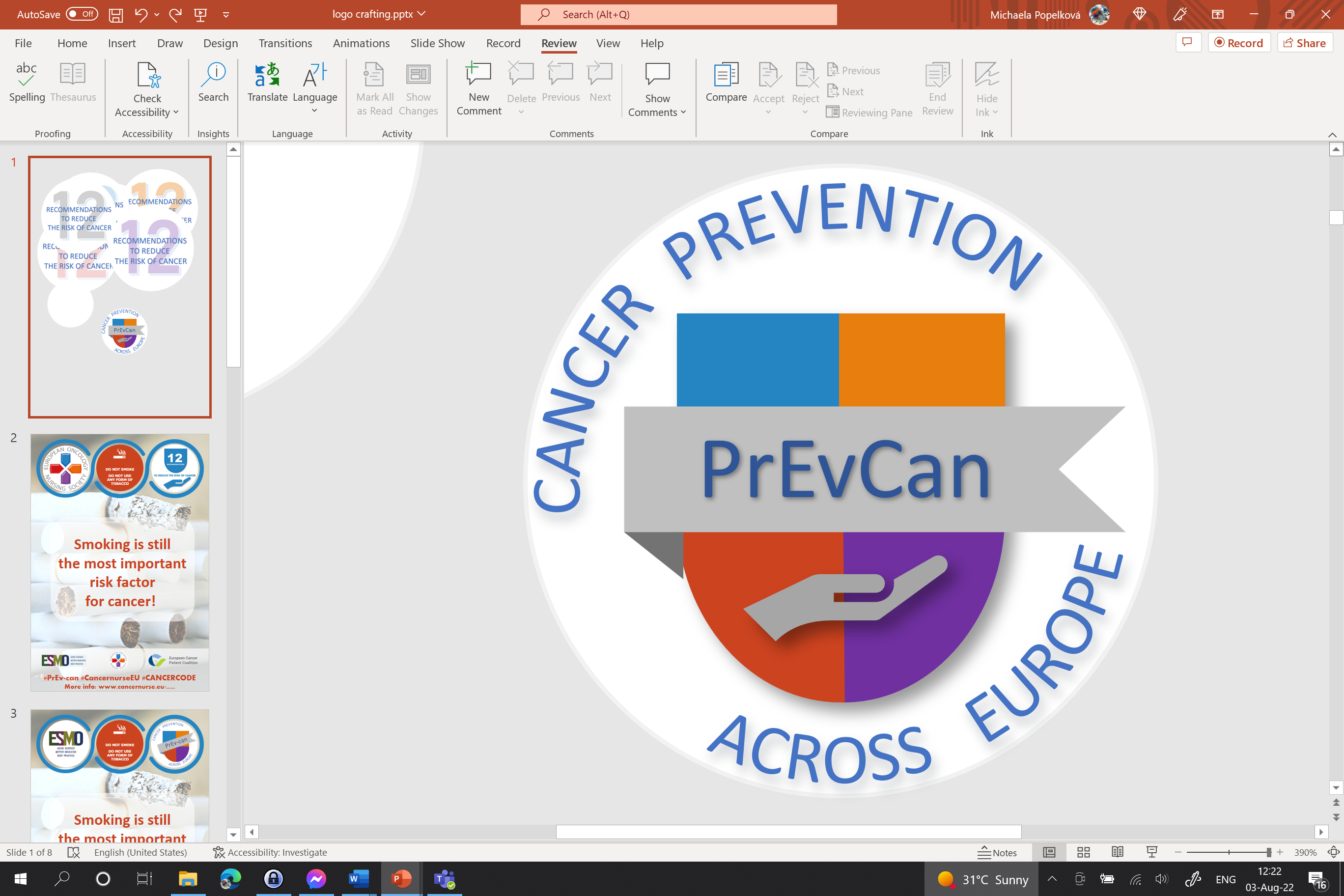 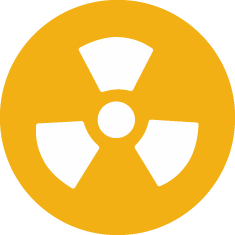 UKREPAJTE IN ZMANJŠAJTE VISOKE KONCENTRACIJE RADONA
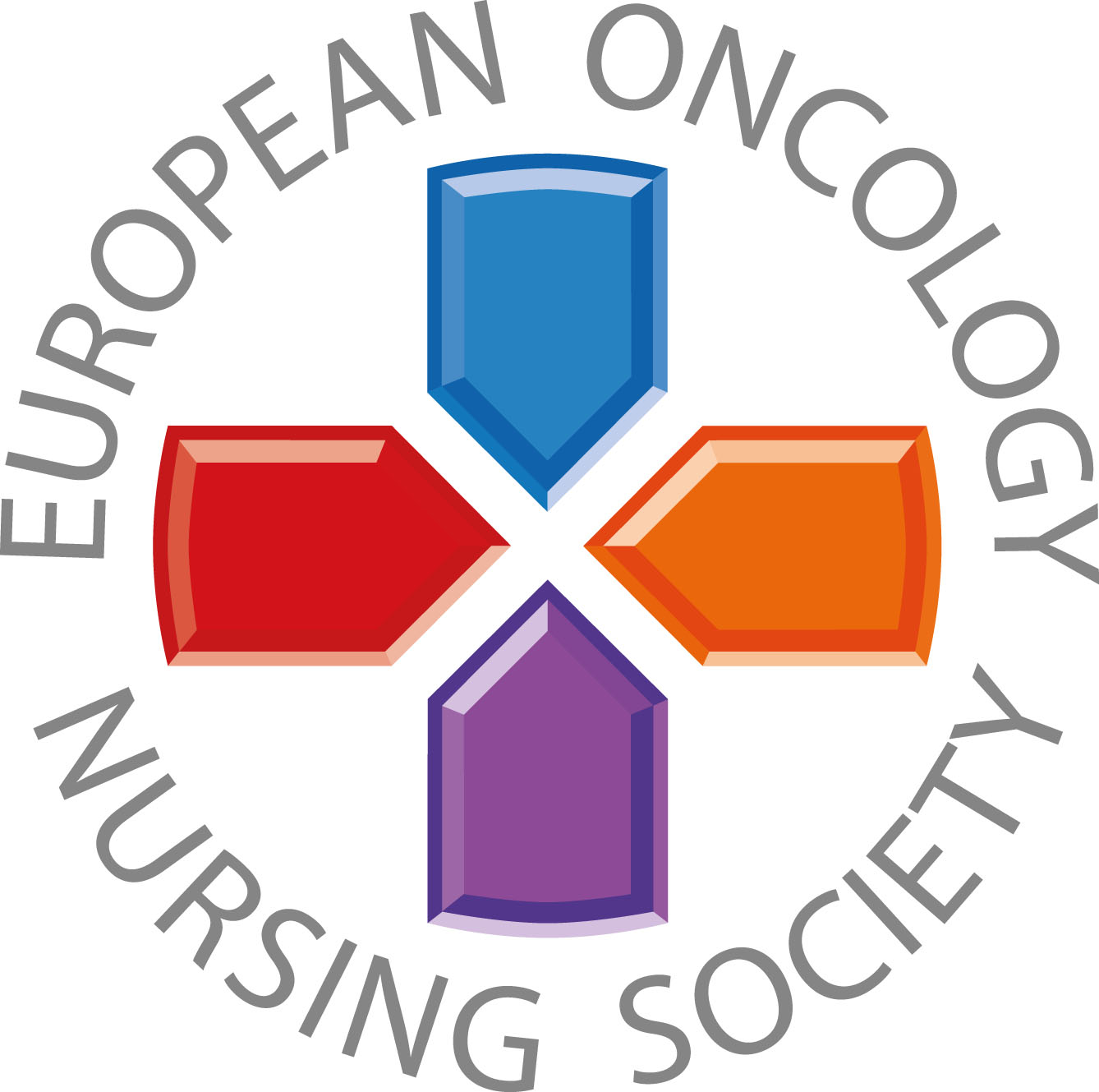 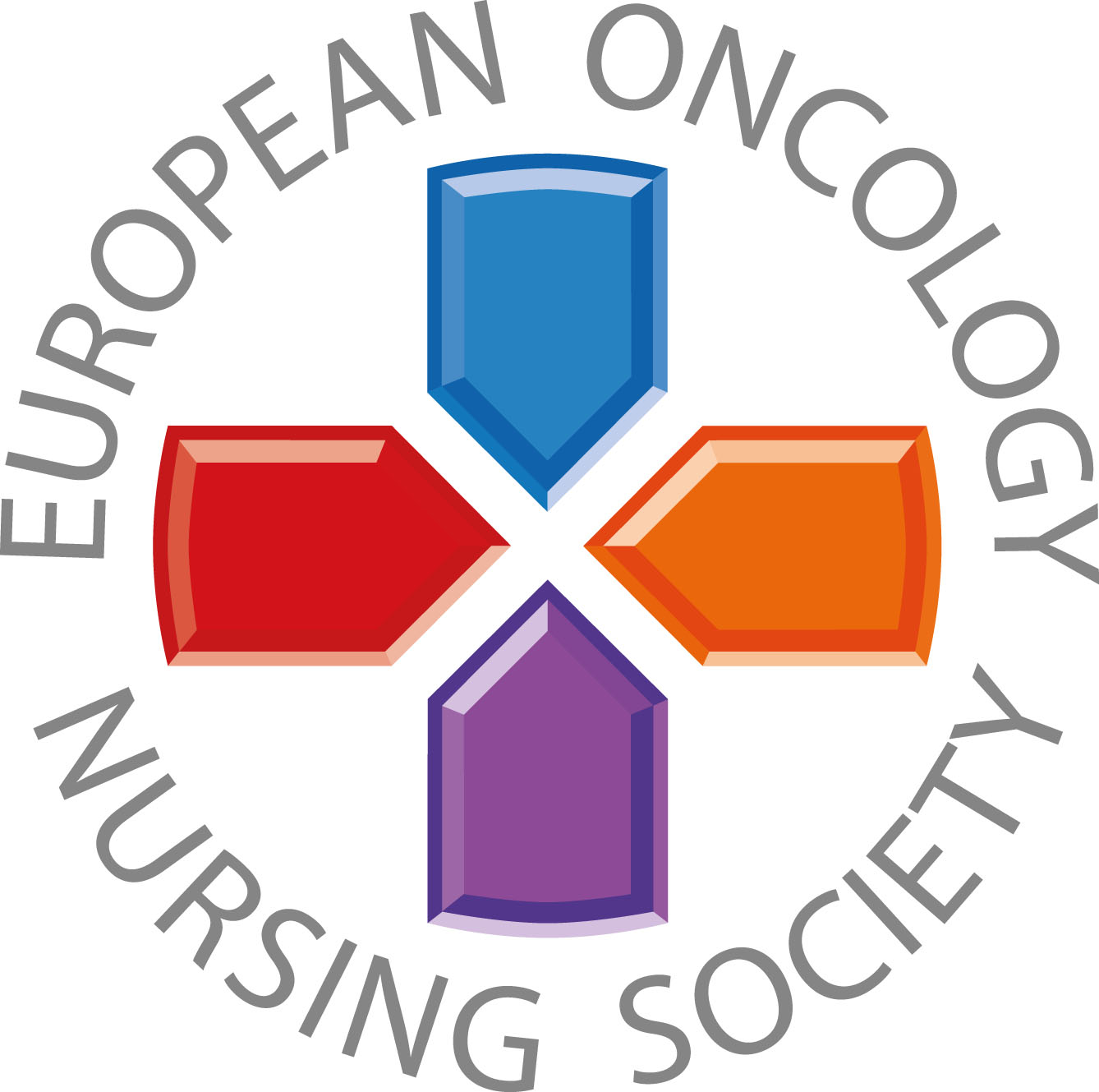 Sporočila za širšo javnost
#PrEvCan #CANCERCODE
Kampanjo PrEvCan© je sprožil EONS in se izvaja v sodelovanju zzdruženjem ESMO, ključnim partnerjem kampanje. Več informacij: www.cancernurse.eu/prevcan
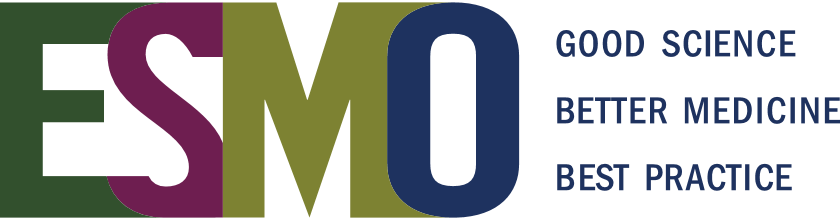 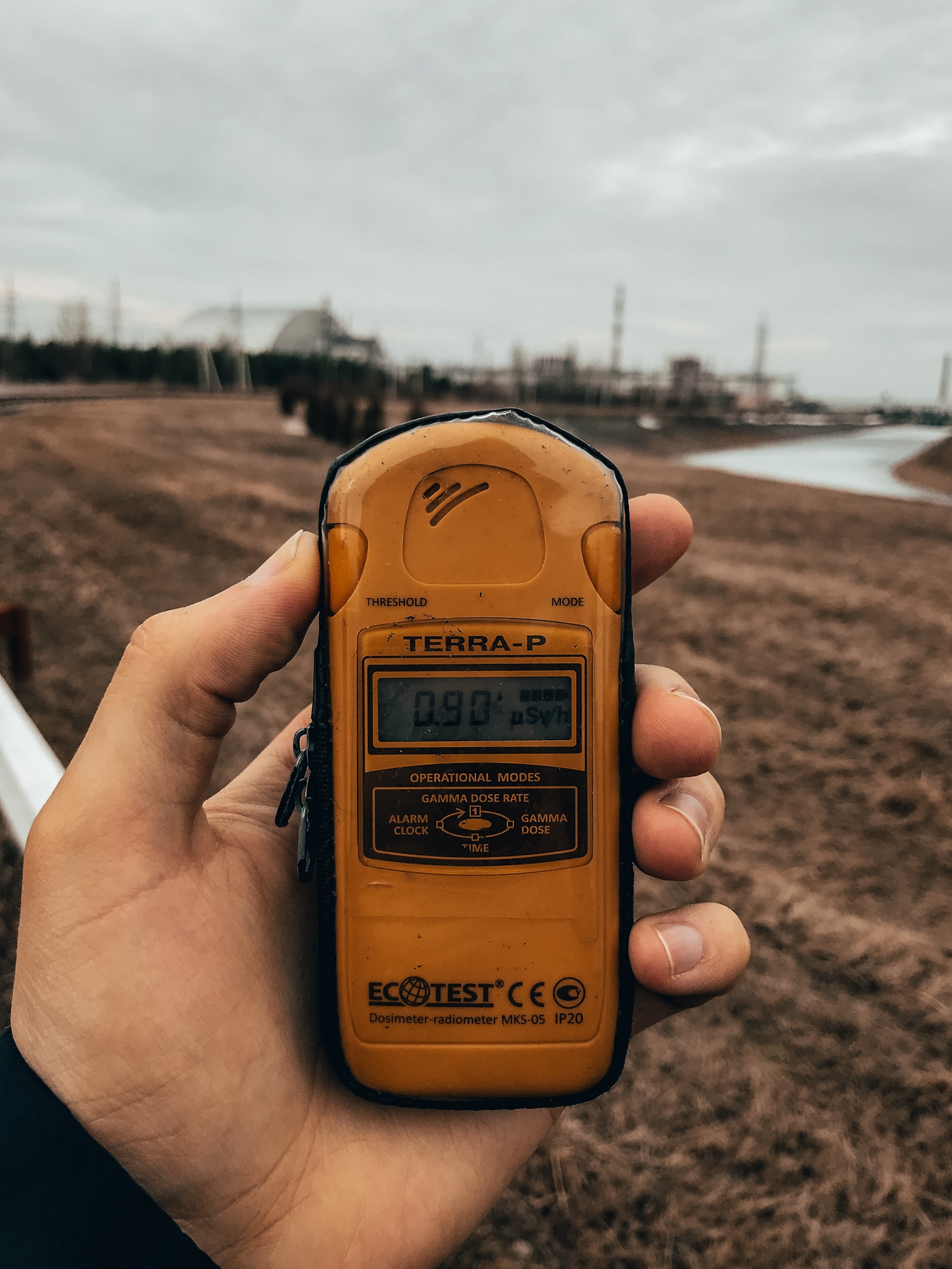 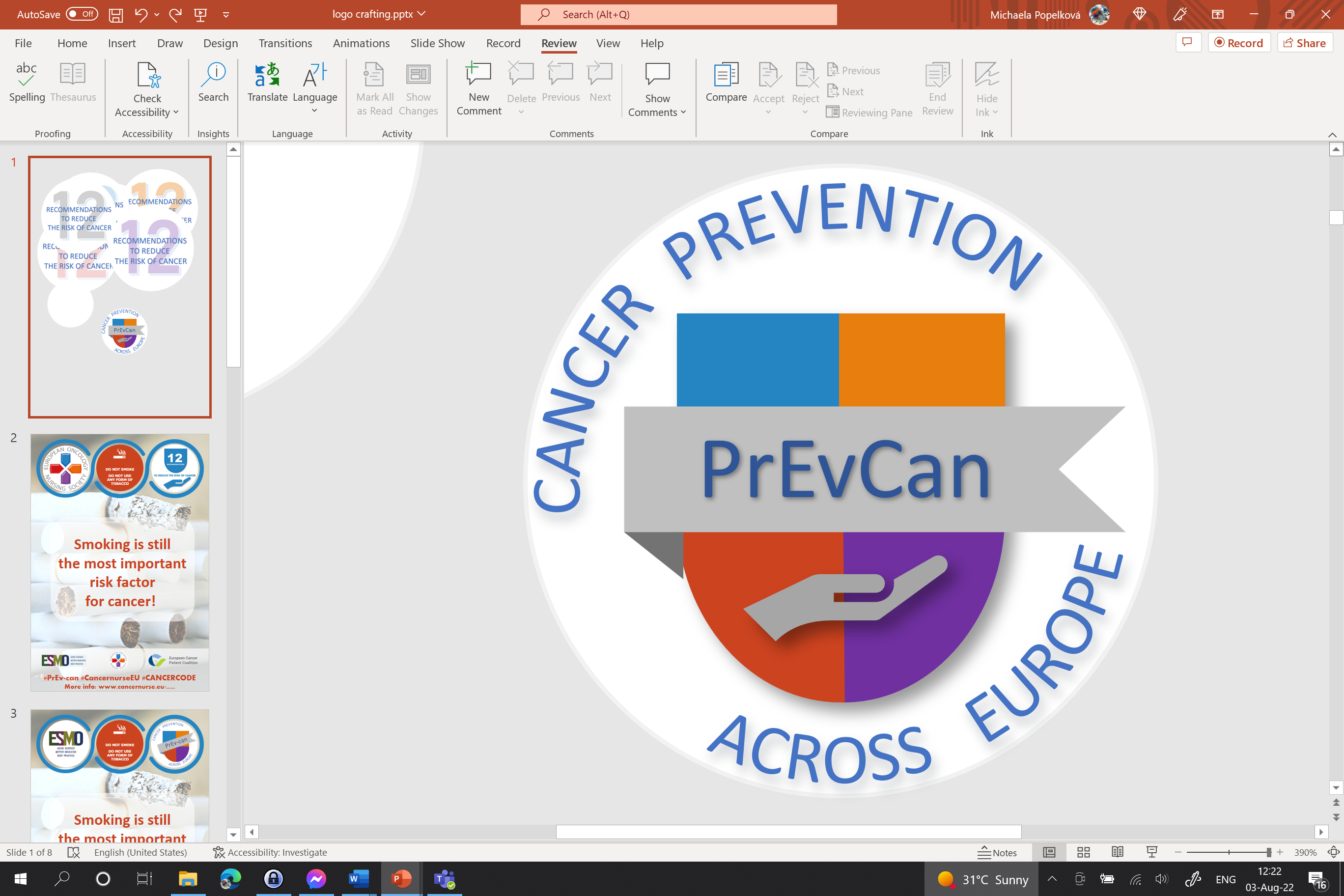 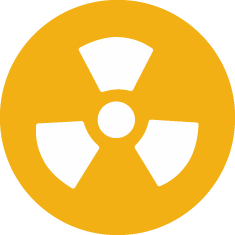 Vstavite logo vaše organizacije
UKREPAJTE IN ZMANJŠAJTE VISOKE KONCENTRACIJE RADONA
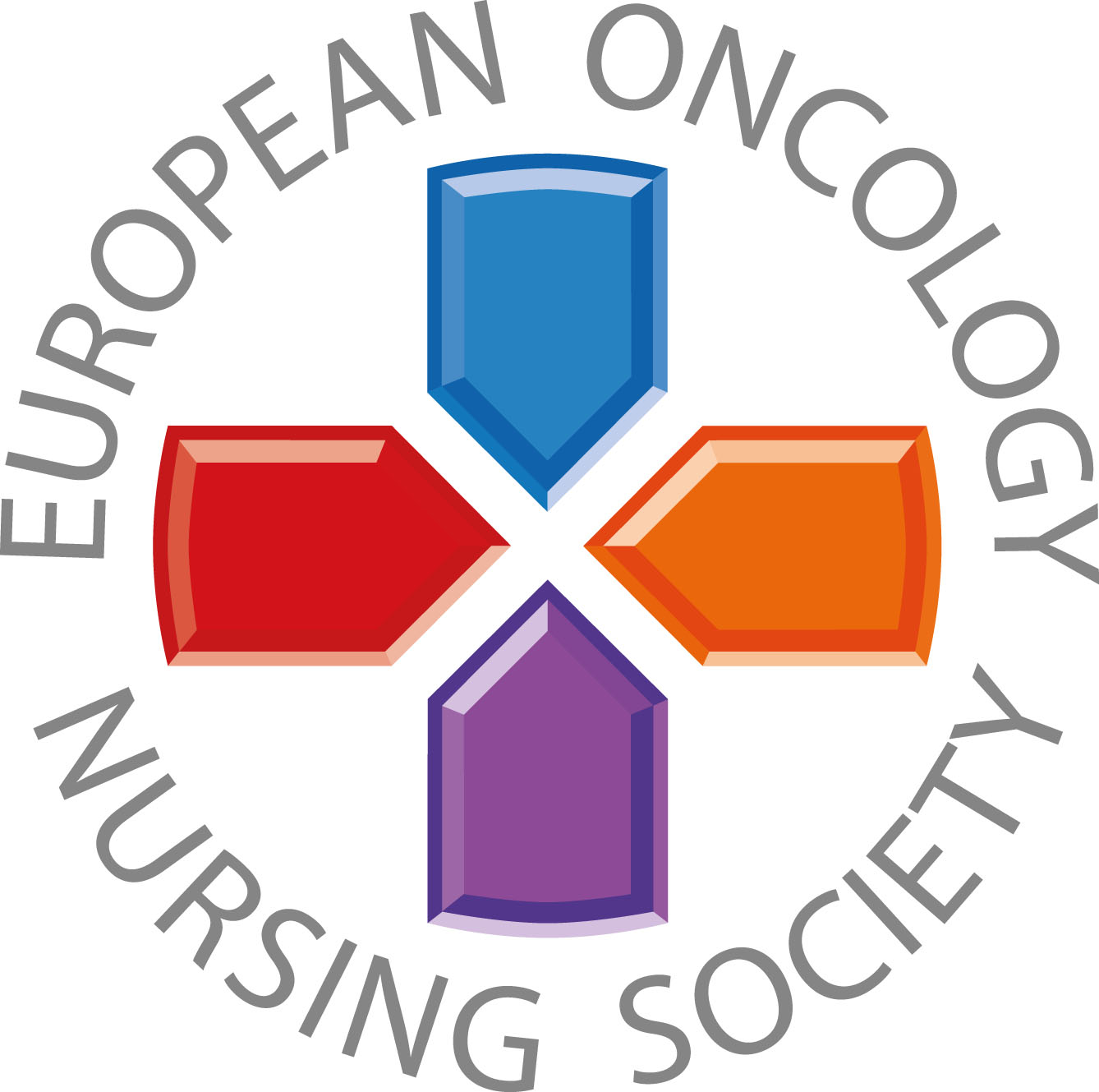 Ugotovite, kakšno je sevanje zaradi visoke koncentracije radona pri vas doma
#PrEvCan #CANCERCODE
Kampanjo PrEvCan© je sprožil EONS in se izvaja v sodelovanju zzdruženjem ESMO, ključnim partnerjem kampanje. Več informacij: www.cancernurse.eu/prevcan
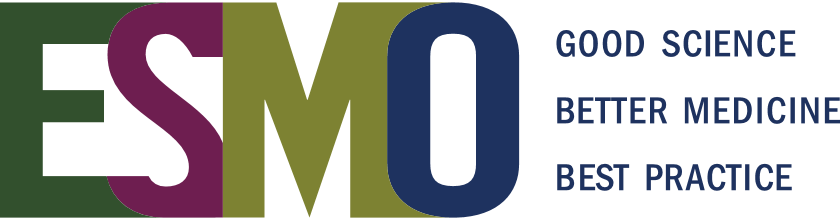 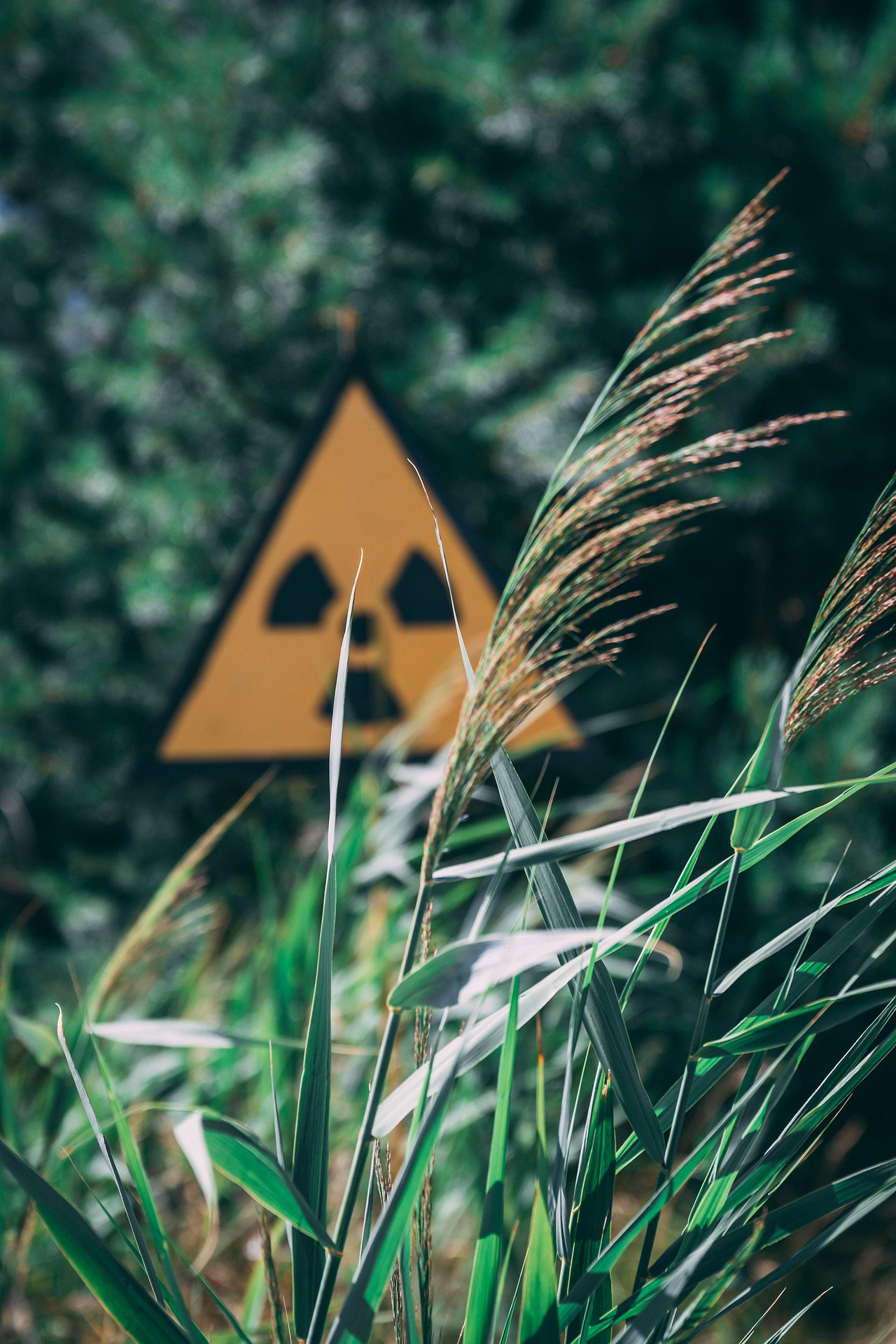 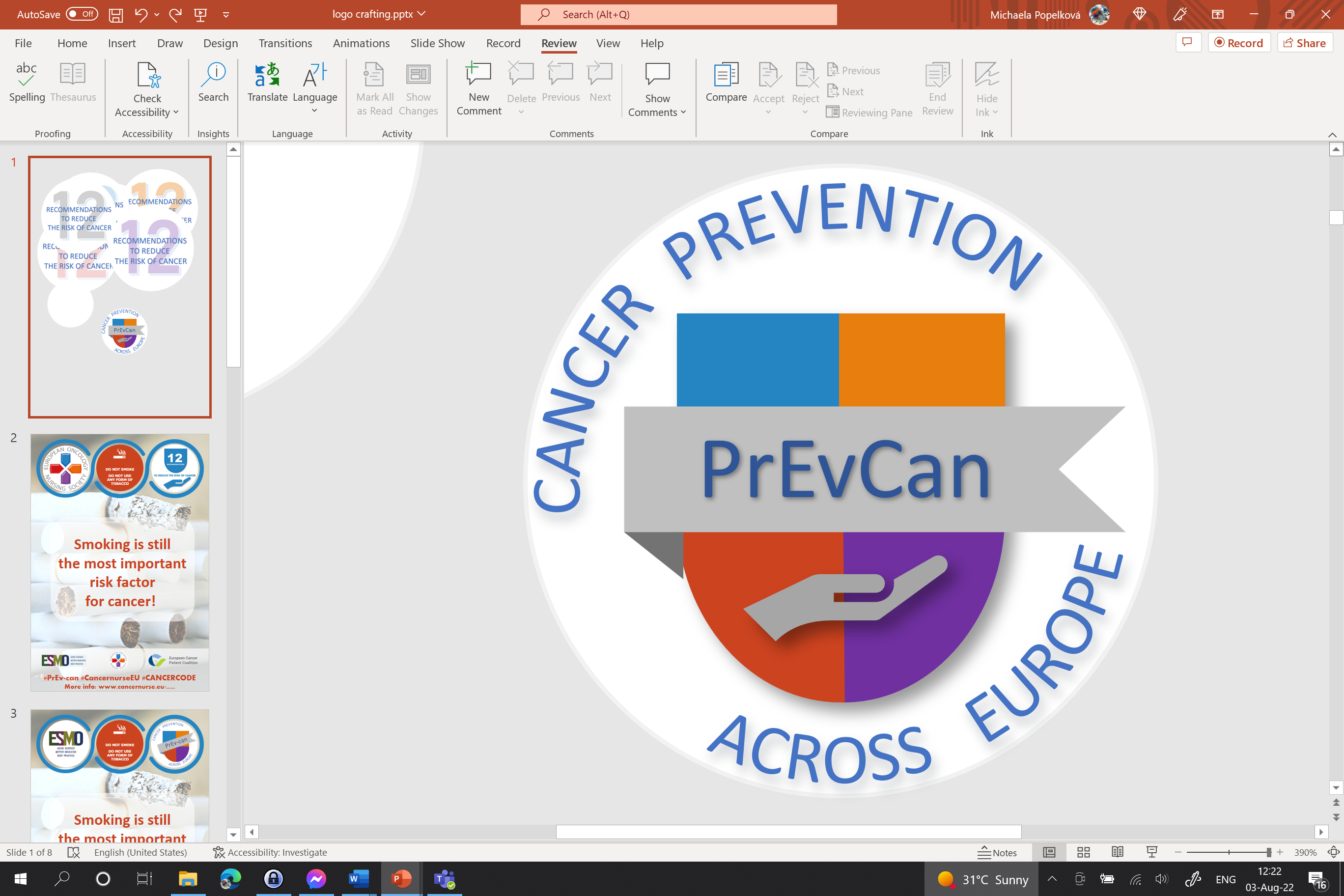 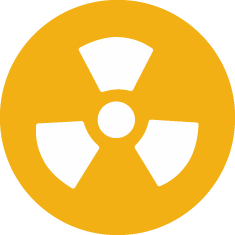 Vstavite logo vaše organizacije
UKREPAJTE IN ZMANJŠAJTE VISOKE KONCENTRACIJE RADONA
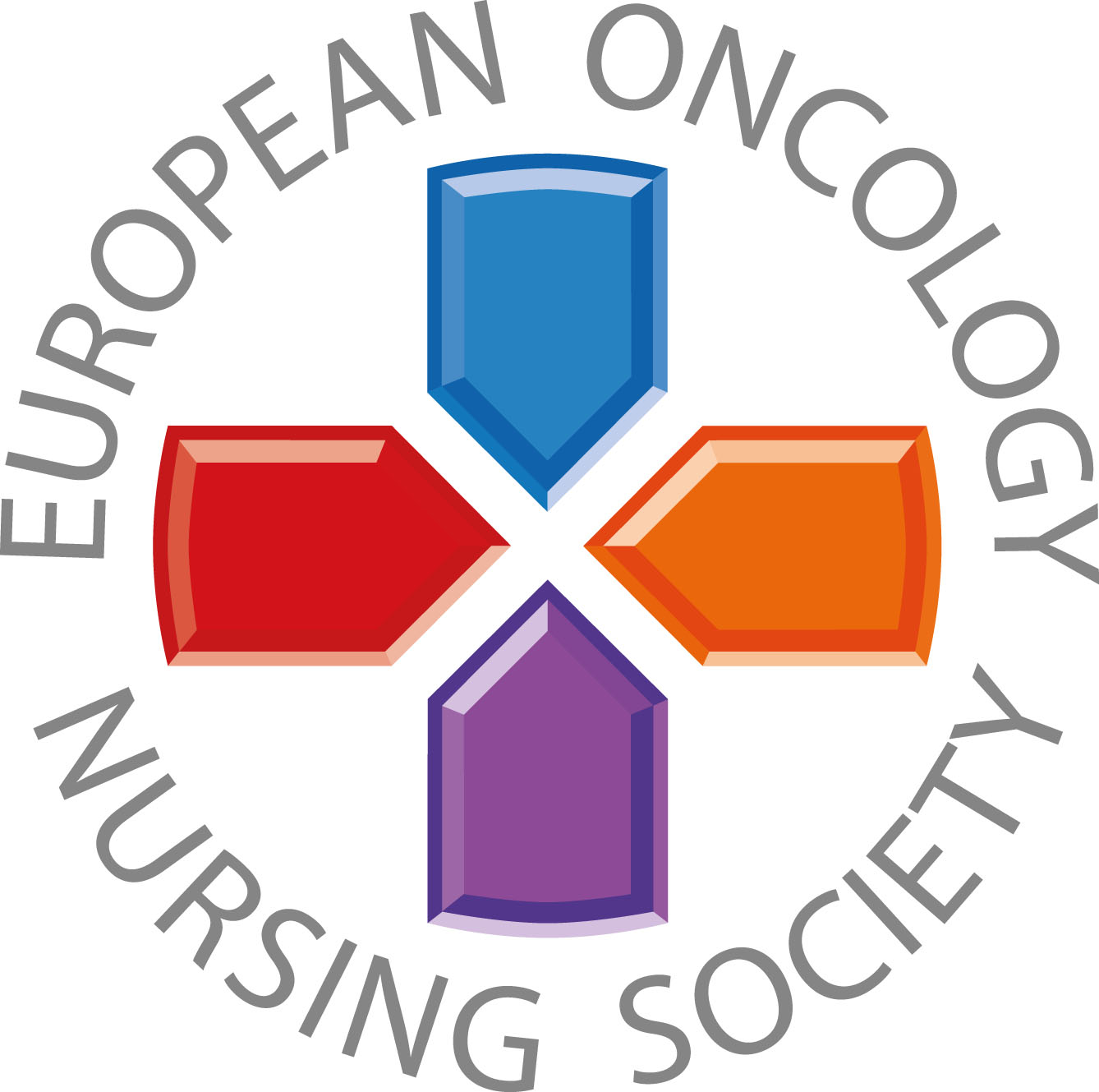 Radon je naravni radioaktivni plin, ki lahko povzroči izpostavljenost sevanju pri vas doma
#PrEvCan #CANCERCODE
Kampanjo PrEvCan© je sprožil EONS in se izvaja v sodelovanju zzdruženjem ESMO, ključnim partnerjem kampanje. Več informacij: www.cancernurse.eu/prevcan
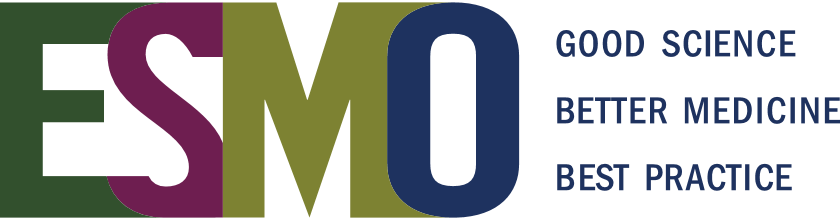 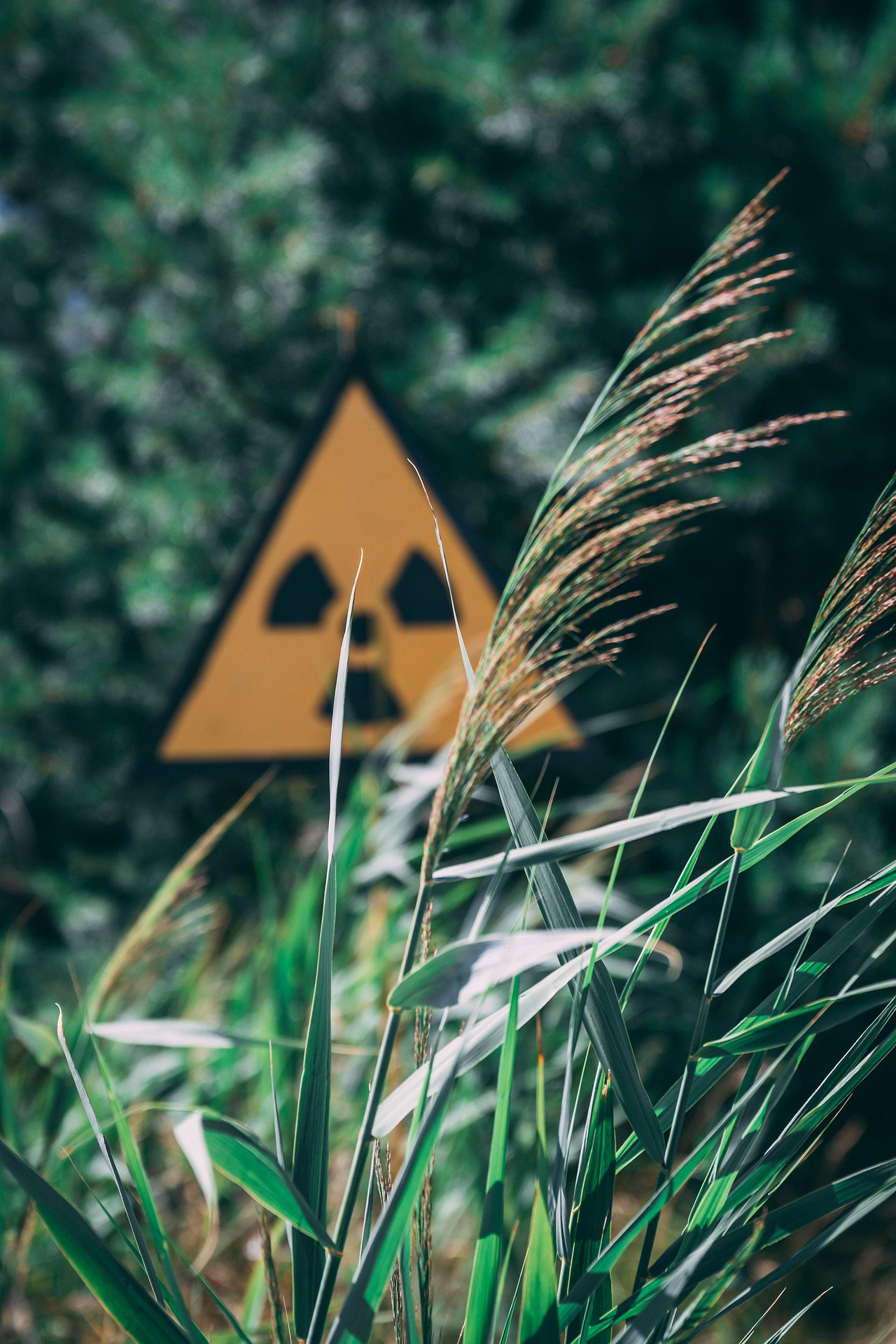 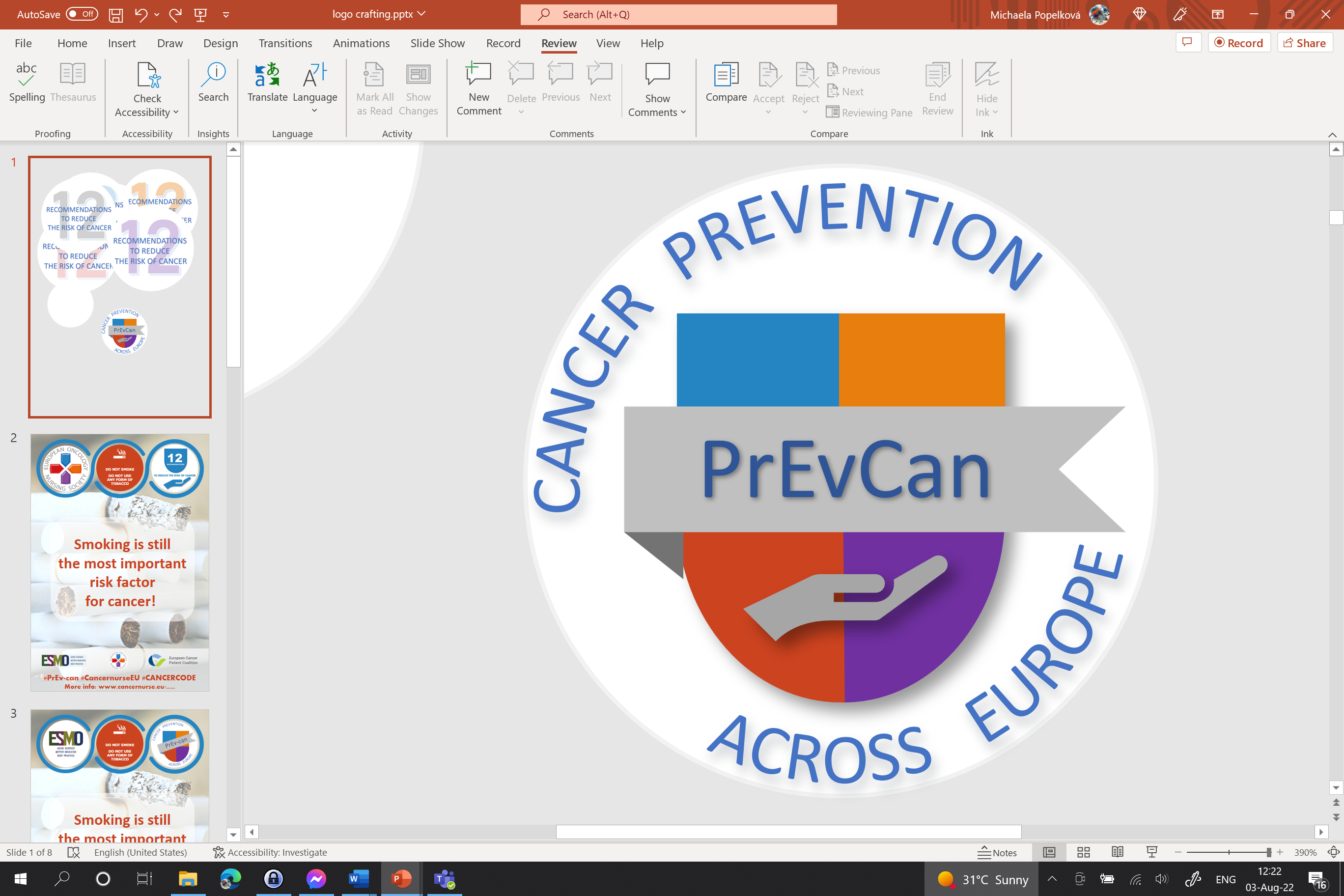 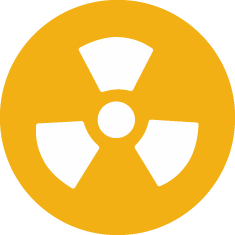 Vstavite logo vaše organizacije
UKREPAJTE IN ZMANJŠAJTE VISOKE KONCENTRACIJE RADONA
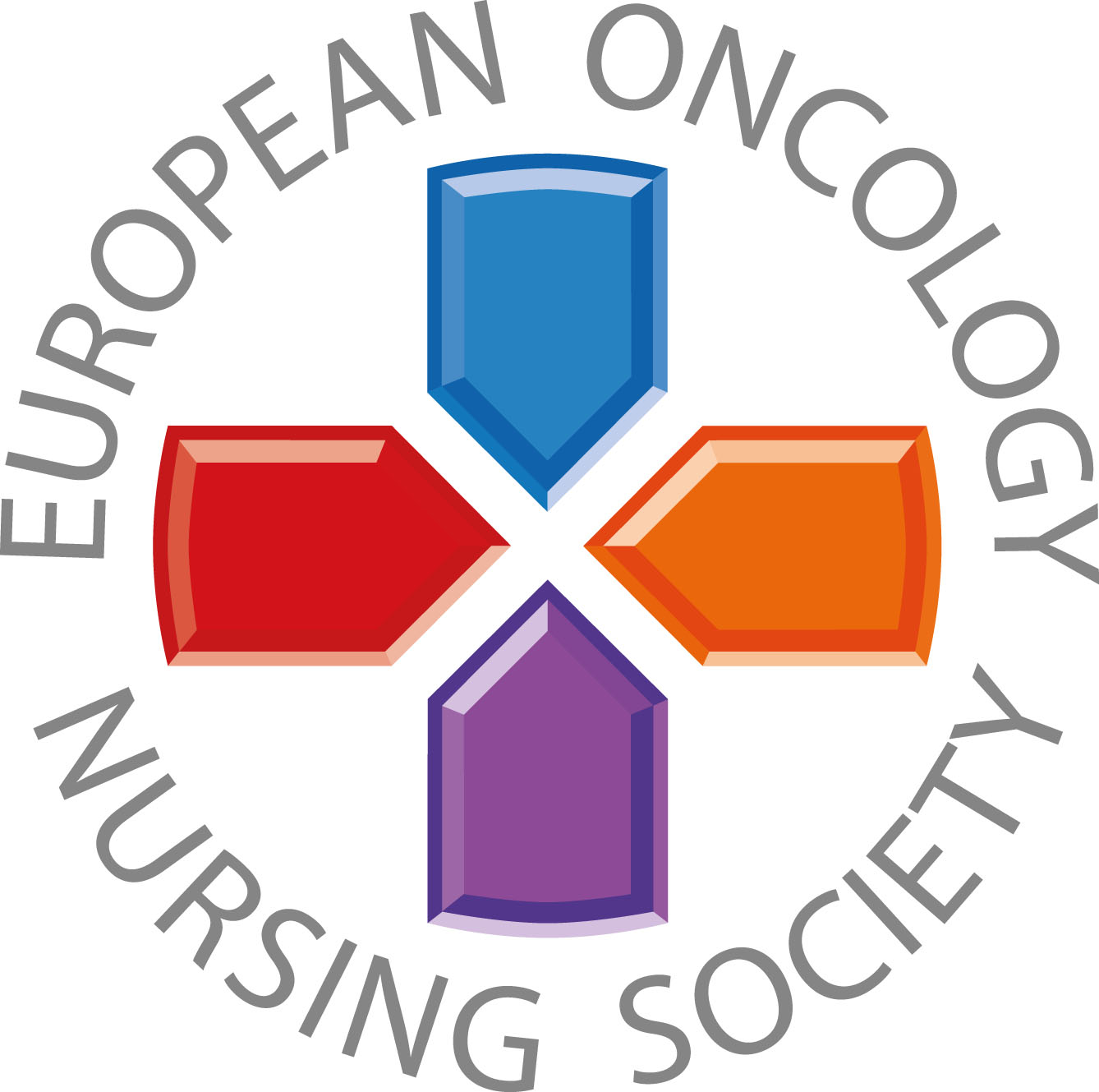 Vstavite vašo sliko
Kratek tekst
#PrEvCan #CANCERCODE
Kampanjo PrEvCan© je sprožil EONS in se izvaja v sodelovanju zzdruženjem ESMO, ključnim partnerjem kampanje. Več informacij: www.cancernurse.eu/prevcan
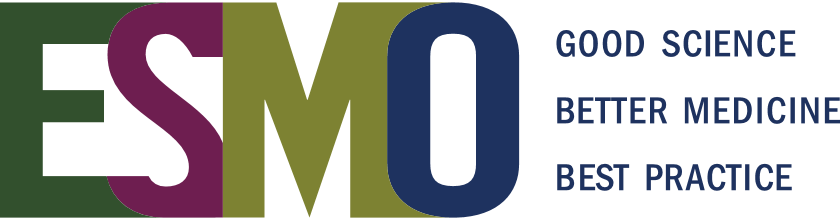